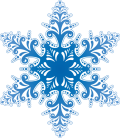 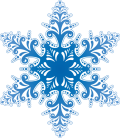 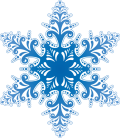 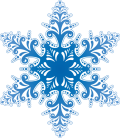 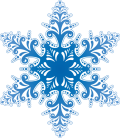 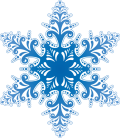 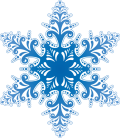 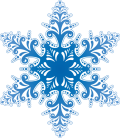 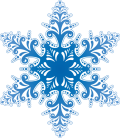 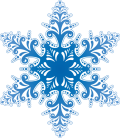 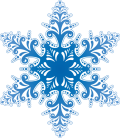 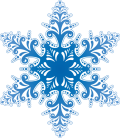 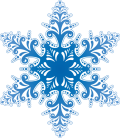 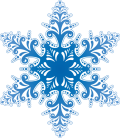 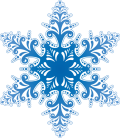 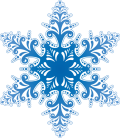 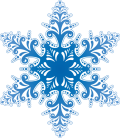 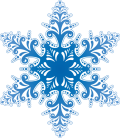 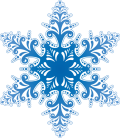 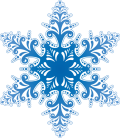 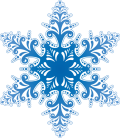 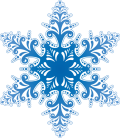 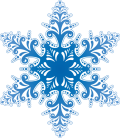 Изложение
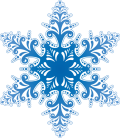 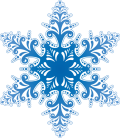 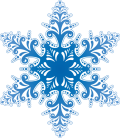 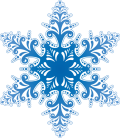 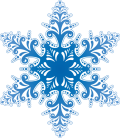 Где ночуют птицы?
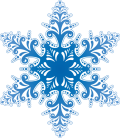 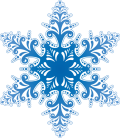 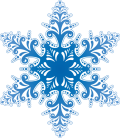 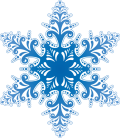 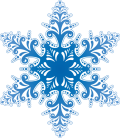 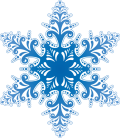 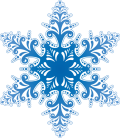 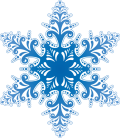 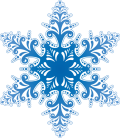 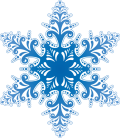 Выполнила работу учитель начальных классов МБОУ СОШ №58 г.Пензы
Елфимова Л.С.
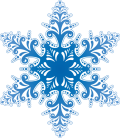 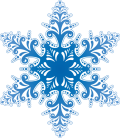 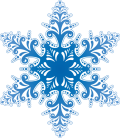 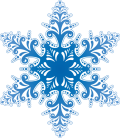 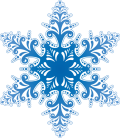 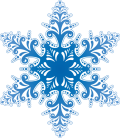 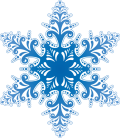 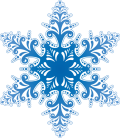 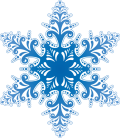 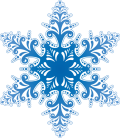 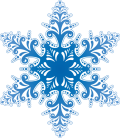 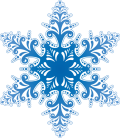 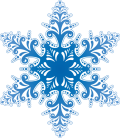 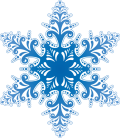 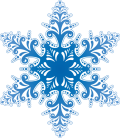 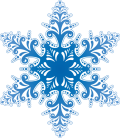 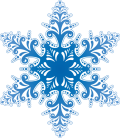 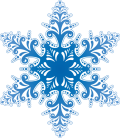 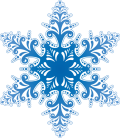 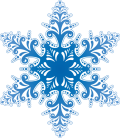 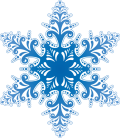 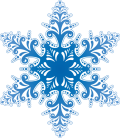 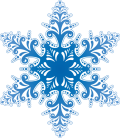 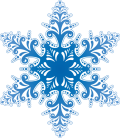 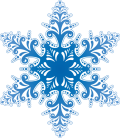 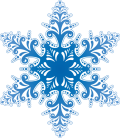 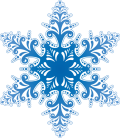 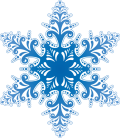 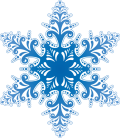 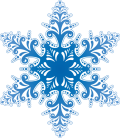 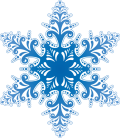 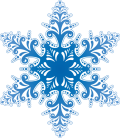 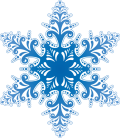 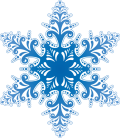 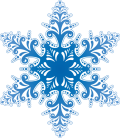 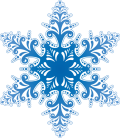 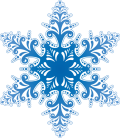 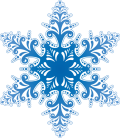 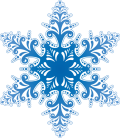 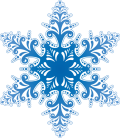 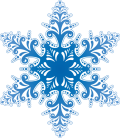 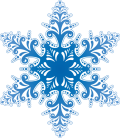 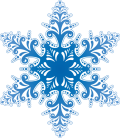 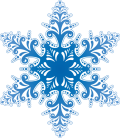 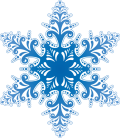 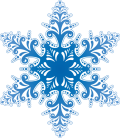 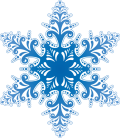 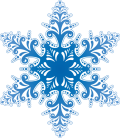 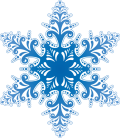 Отгадай загадку
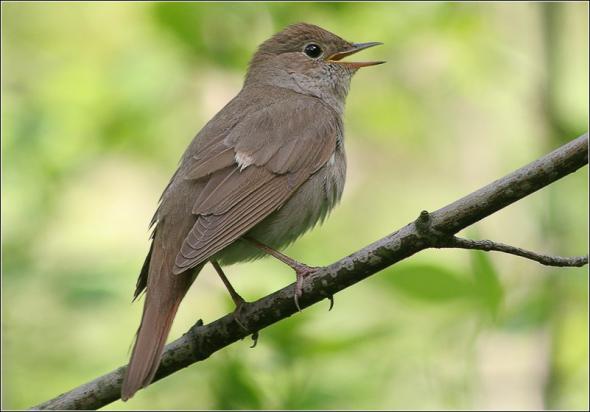 Кто в саду выводит трели 
На рожке и на свирели? 
Знать опять среди ветвей Поселился……..
соловей
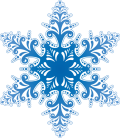 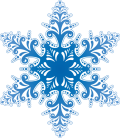 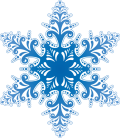 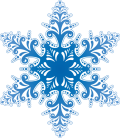 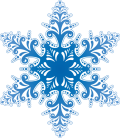 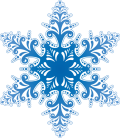 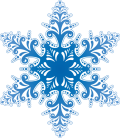 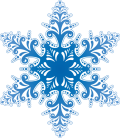 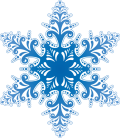 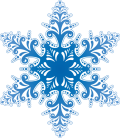 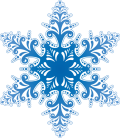 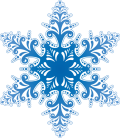 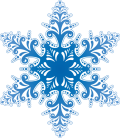 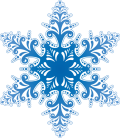 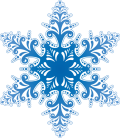 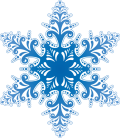 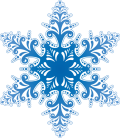 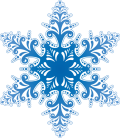 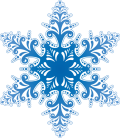 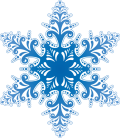 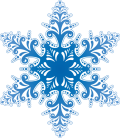 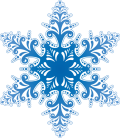 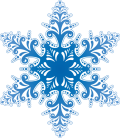 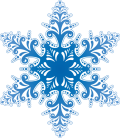 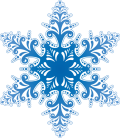 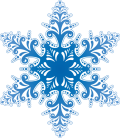 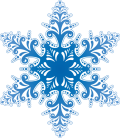 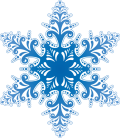 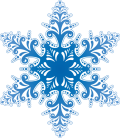 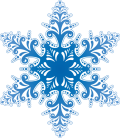 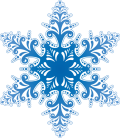 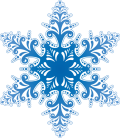 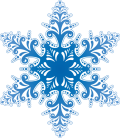 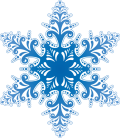 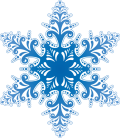 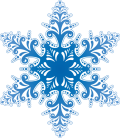 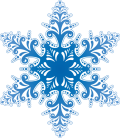 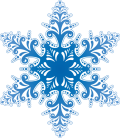 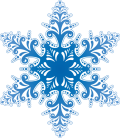 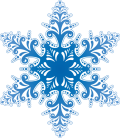 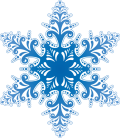 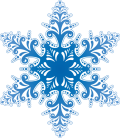 Отгадай загадку
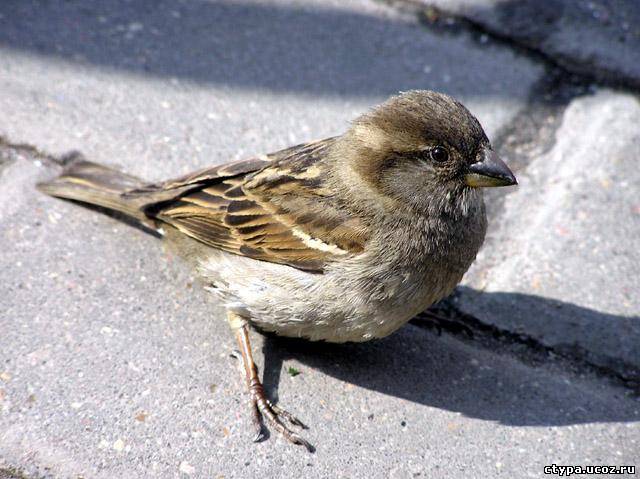 Мальчишка в сером армячишке
По дворам шныряет, 
Крохи подбирает,
По полям ночует,
Коноплю ворует.
воробей
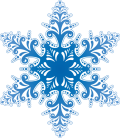 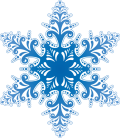 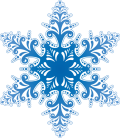 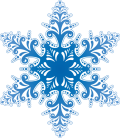 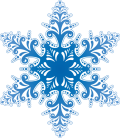 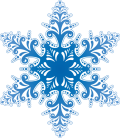 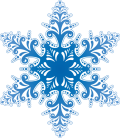 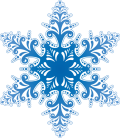 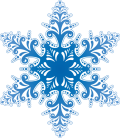 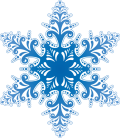 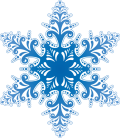 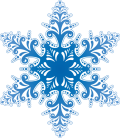 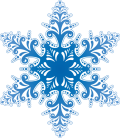 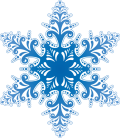 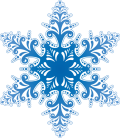 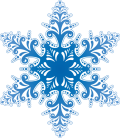 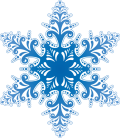 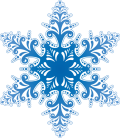 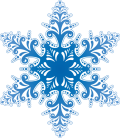 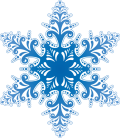 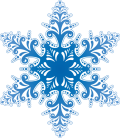 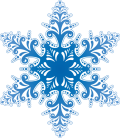 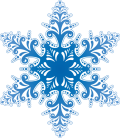 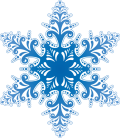 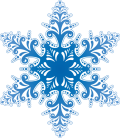 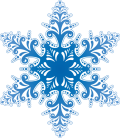 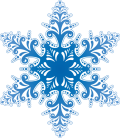 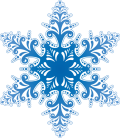 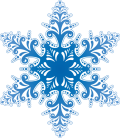 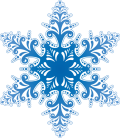 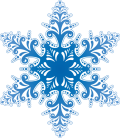 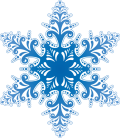 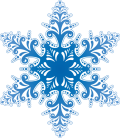 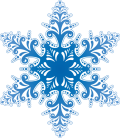 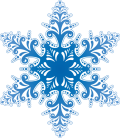 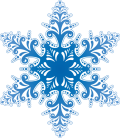 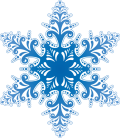 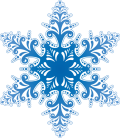 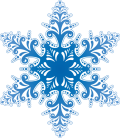 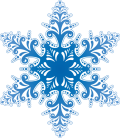 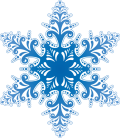 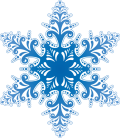 Отгадай загадку
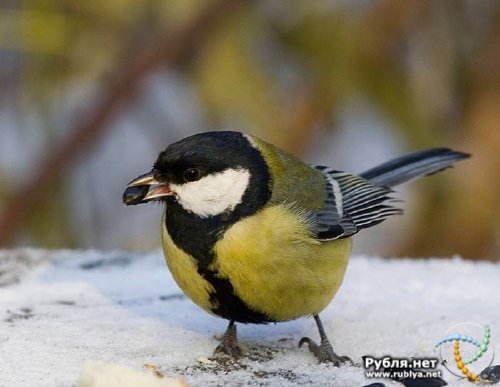 Непоседа, озорницаКрутится, играется,А потом, словно певицаПесней заливается.Ярко-желтую жилеткуНосит эта птица.И в скворечнике на веткеПервый гость…
синица
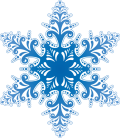 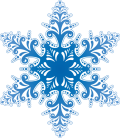 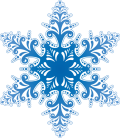 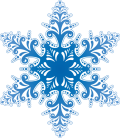 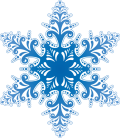 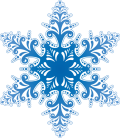 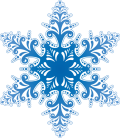 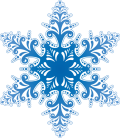 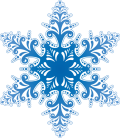 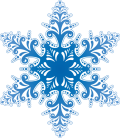 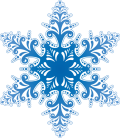 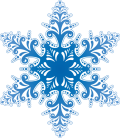 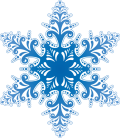 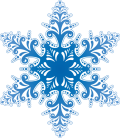 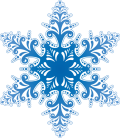 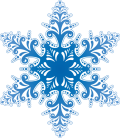 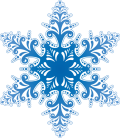 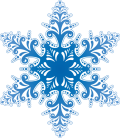 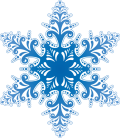 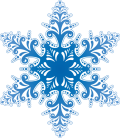 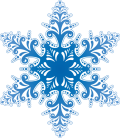 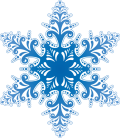 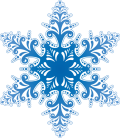 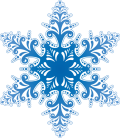 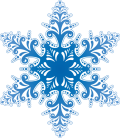 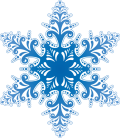 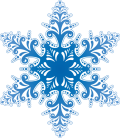 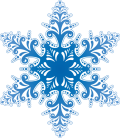 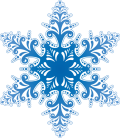 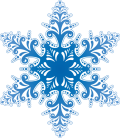 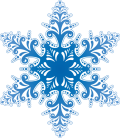 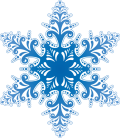 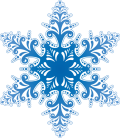 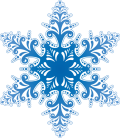 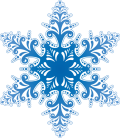 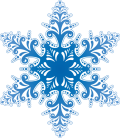 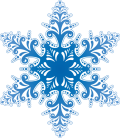 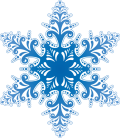 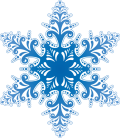 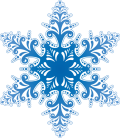 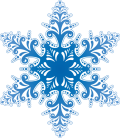 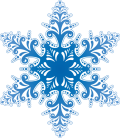 Что за птица? Вставь словечко!
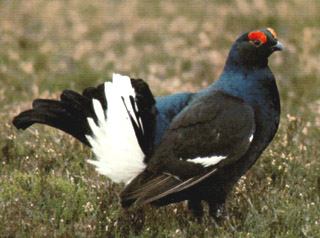 Где у этой птицы дом?В теплой ямке под кустом.Любит ……………покой,Брови красные — дугой.
тетерев
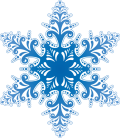 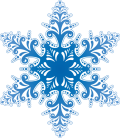 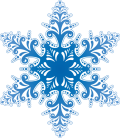 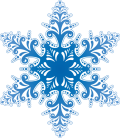 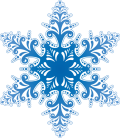 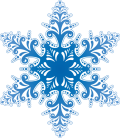 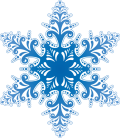 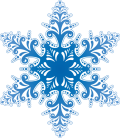 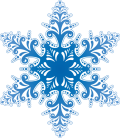 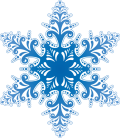 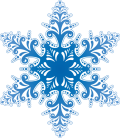 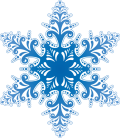 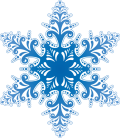 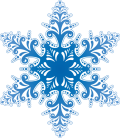 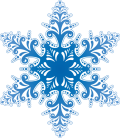 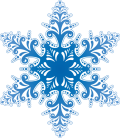 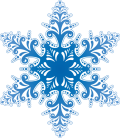 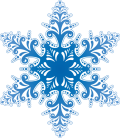 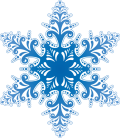 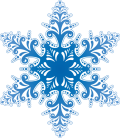 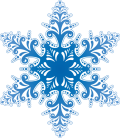 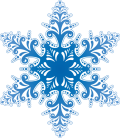 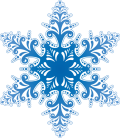 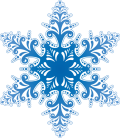 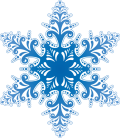 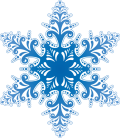 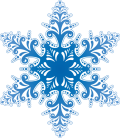 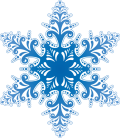 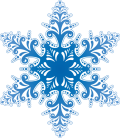 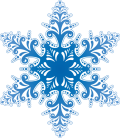 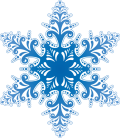 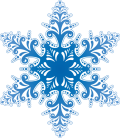 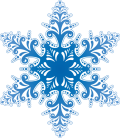 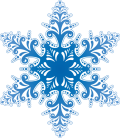 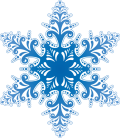 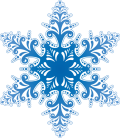 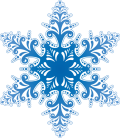 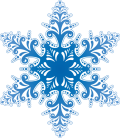 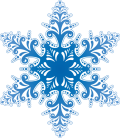 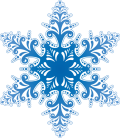 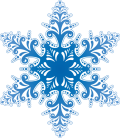 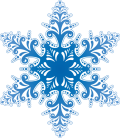 Что за птица? Вставь словечко!
Появилось вдруг откудаЭто крапчатое чудо?Ну конечно,……….- крапчат,Отчего и назван- …………Ночь провёл онВ снежной норке,А с рассветом,Снег взметнув,В тихой чаще………… зоркийЧистит перья,Правит клюв.
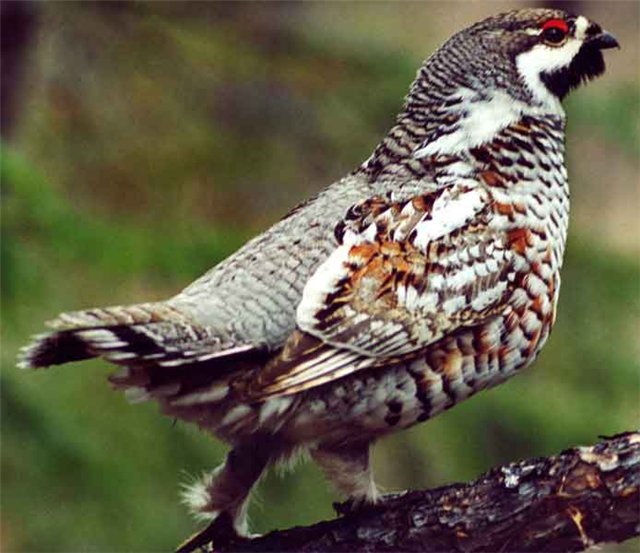 рябчик
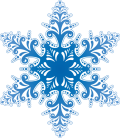 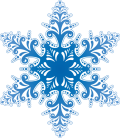 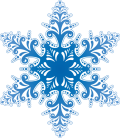 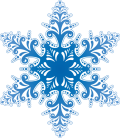 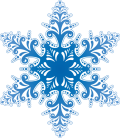 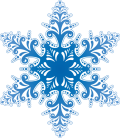 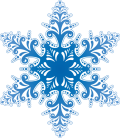 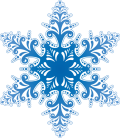 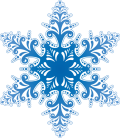 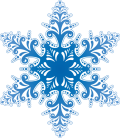 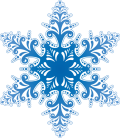 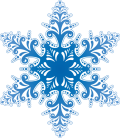 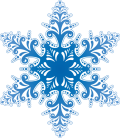 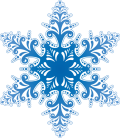 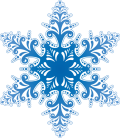 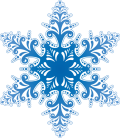 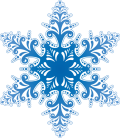 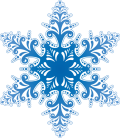 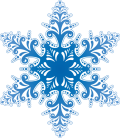 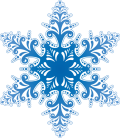 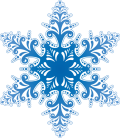 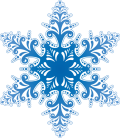 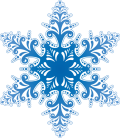 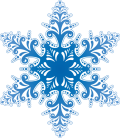 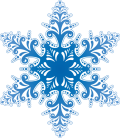 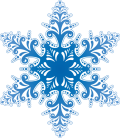 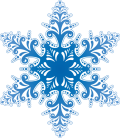 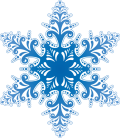 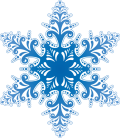 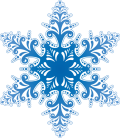 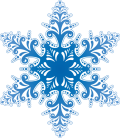 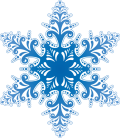 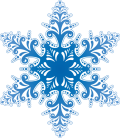 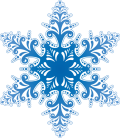 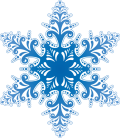 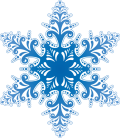 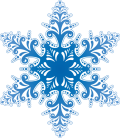 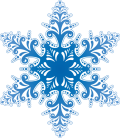 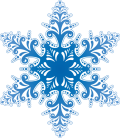 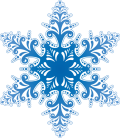 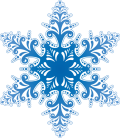 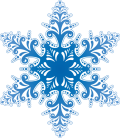 Знакома ли вам эта птичка?
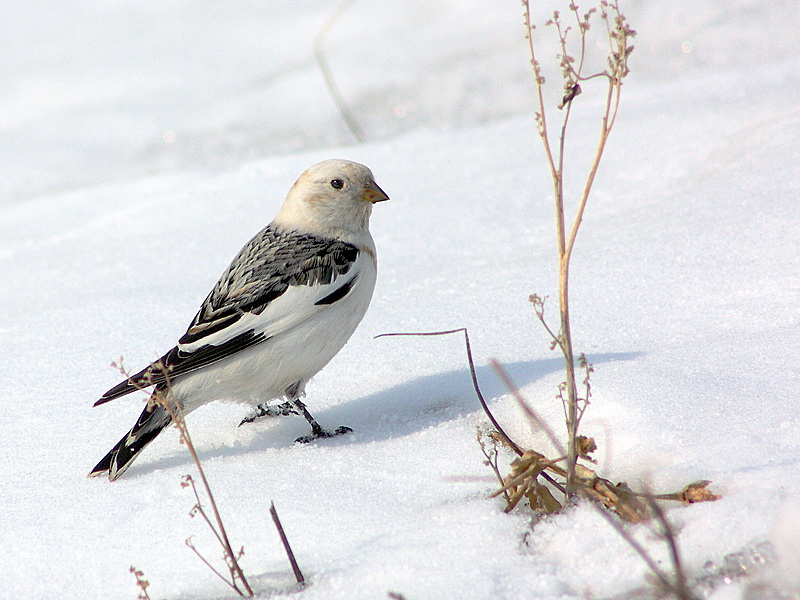 Пуночки маленькие 
и очень красивые птицы. 
Размер тела не больше 18 см,
 а вес птахи до 40 грамм.  
Питаются пуночки 
насекомыми, семенами 
и зёрнами.
пуночка
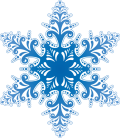 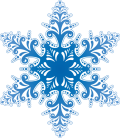 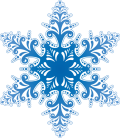 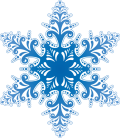 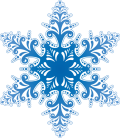 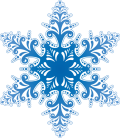 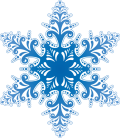 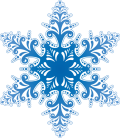 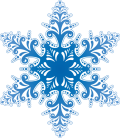 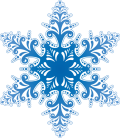 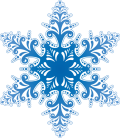 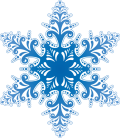 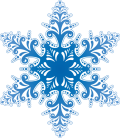 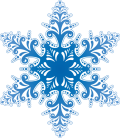 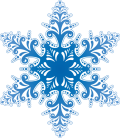 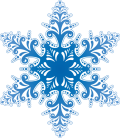 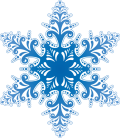 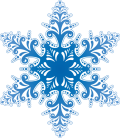 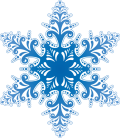 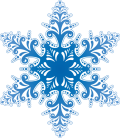 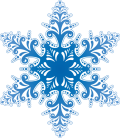 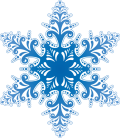 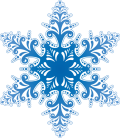 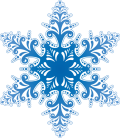 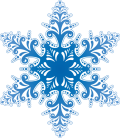 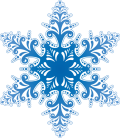 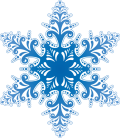 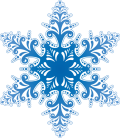 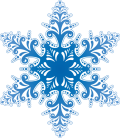 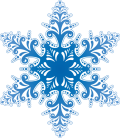 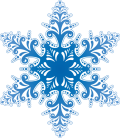 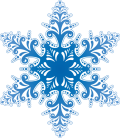 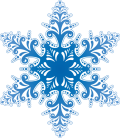 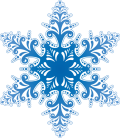 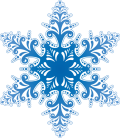 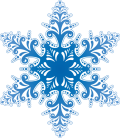 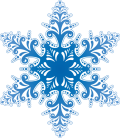 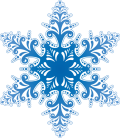 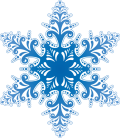 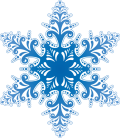 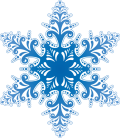 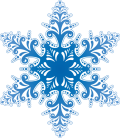 Какая птица лишняя?
воробей
синица
тетерев
рябчик
пуночка
зимующие
соловей
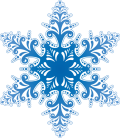 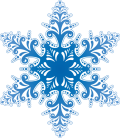 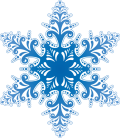 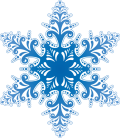 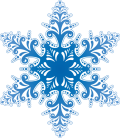 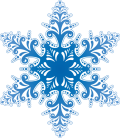 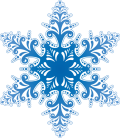 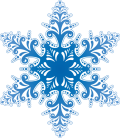 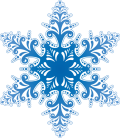 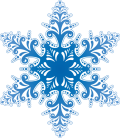 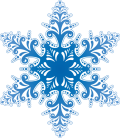 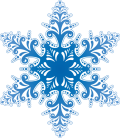 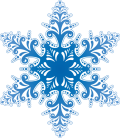 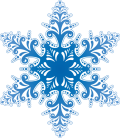 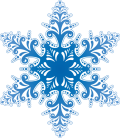 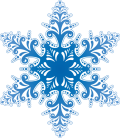 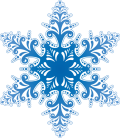 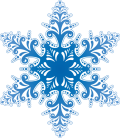 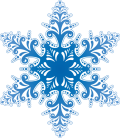 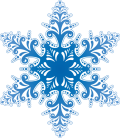 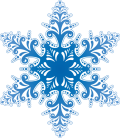 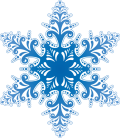 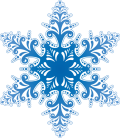 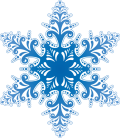 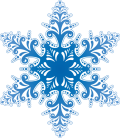 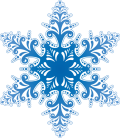 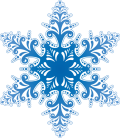 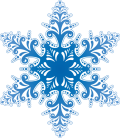 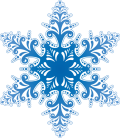 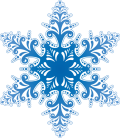 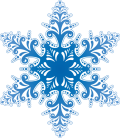 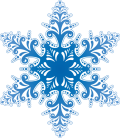 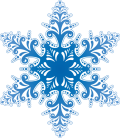 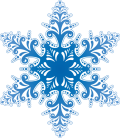 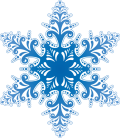 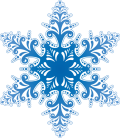 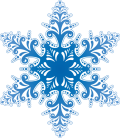 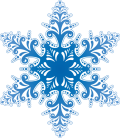 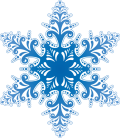 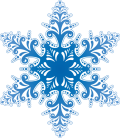 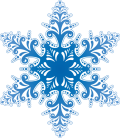 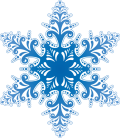 Где ночуют птицы?
Где ночуют зимой лесные птицы? Наступила длинная ночь. Воробей спит под крышей сарая. Синицы залетели в густые кусты. Тетёрка и рябчик под снег спрятались. 
Вот на полянке появилась бойкая стайка птиц. Это были белые пуночки. Они сели рядком на ледяном гребне. Птицы распушили крылья и спрятали в них носы.
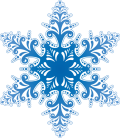 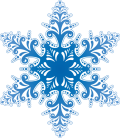 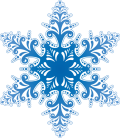 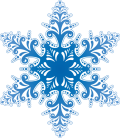 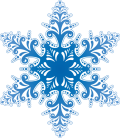 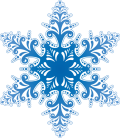 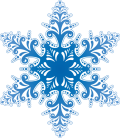 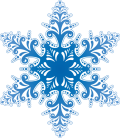 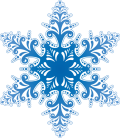 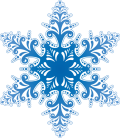 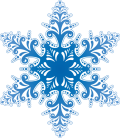 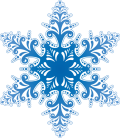 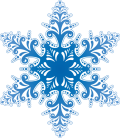 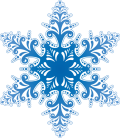 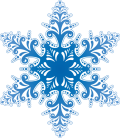 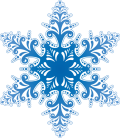 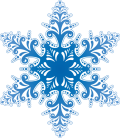 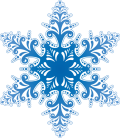 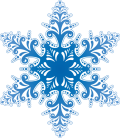 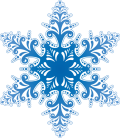 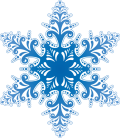 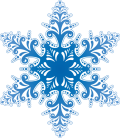 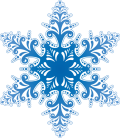 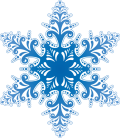 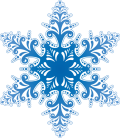 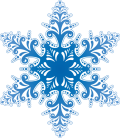 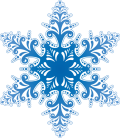 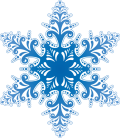 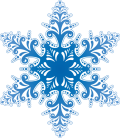 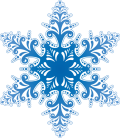 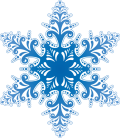 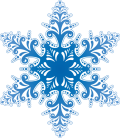 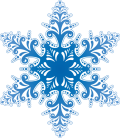 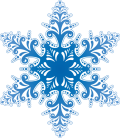 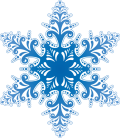 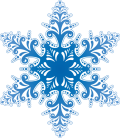 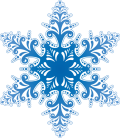 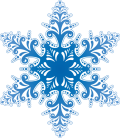 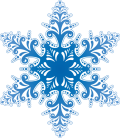 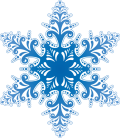 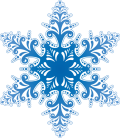 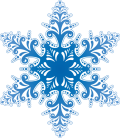 Ответь на вопросы
Где спит воробей?
Куда залетели синицы?
Как спасаются от мороза тетёрка и рябчик?
Как ночуют пуночки?
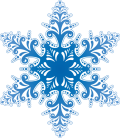 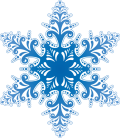 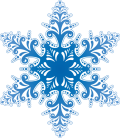 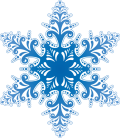 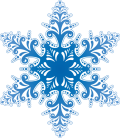 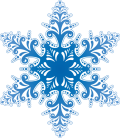 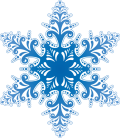 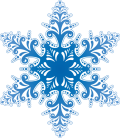 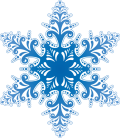 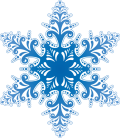 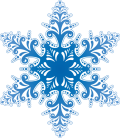 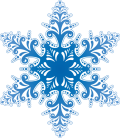 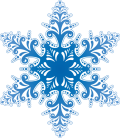 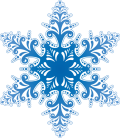 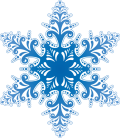 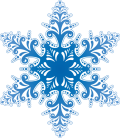 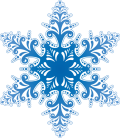 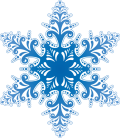 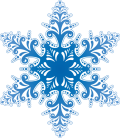 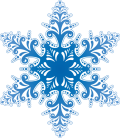 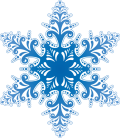 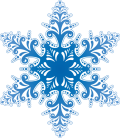 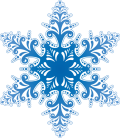 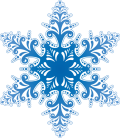 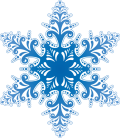 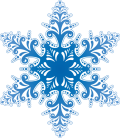 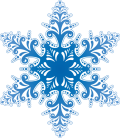 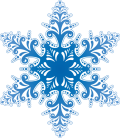 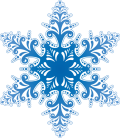 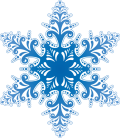 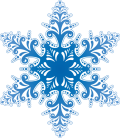 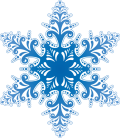 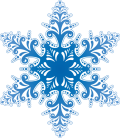 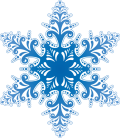 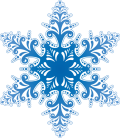 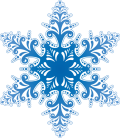 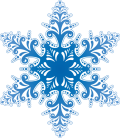 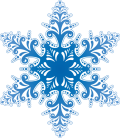 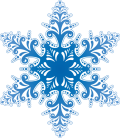 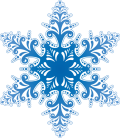 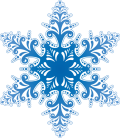 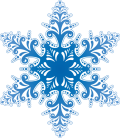 План
Воробьи, синицы, рябчик и тетёрка 
спрятались в укрытие.
2. Белые пуночки не боятся мороза.
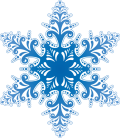 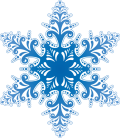 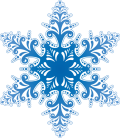 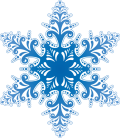 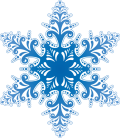 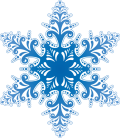 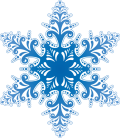 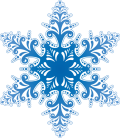 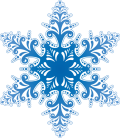 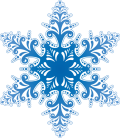 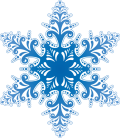 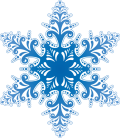 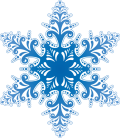 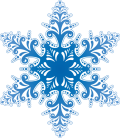 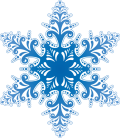 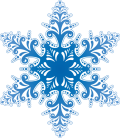 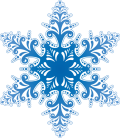 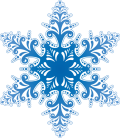 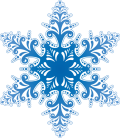 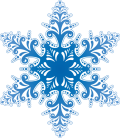 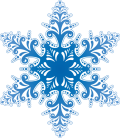 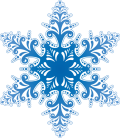 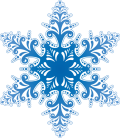 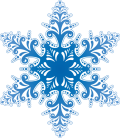 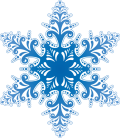 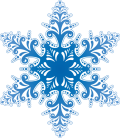 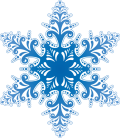 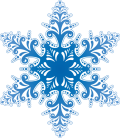 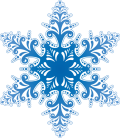 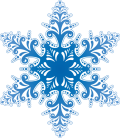 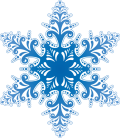 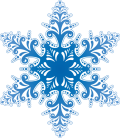 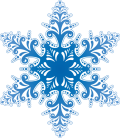 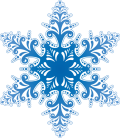 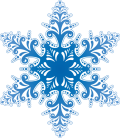 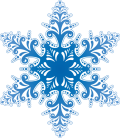 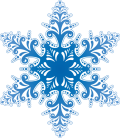 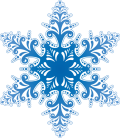 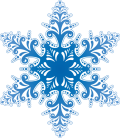 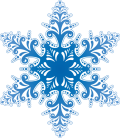 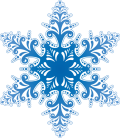 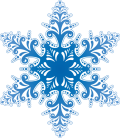 Орфографическая подготовка
Н  чуют,  в  р  бей, с  рай, зал  тели,  ря  чик,
т  тёрка, сне  , п  лянка, ря  ком, л  дяной,
распуш  ли, крыл  я, н  сы.
о
о
о
а
е
б
е
г
о
д
е
и
ь
о
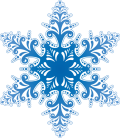 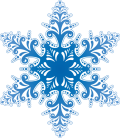 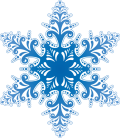 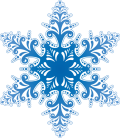 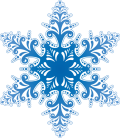 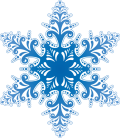 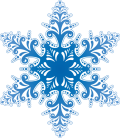 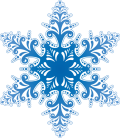 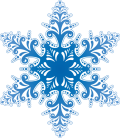 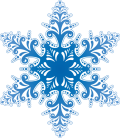 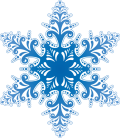 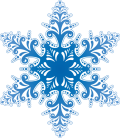 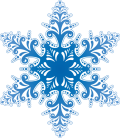 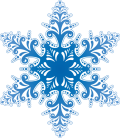 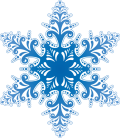 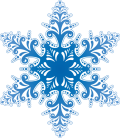 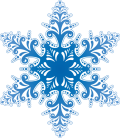 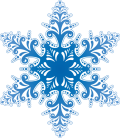 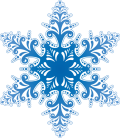 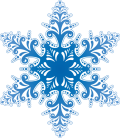 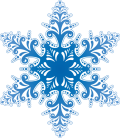 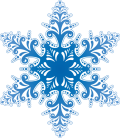 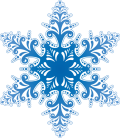 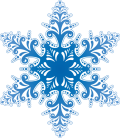 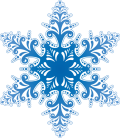 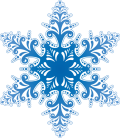 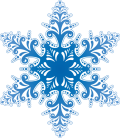 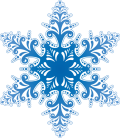 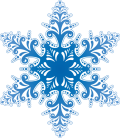 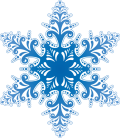 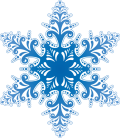 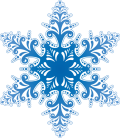 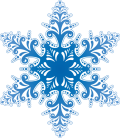 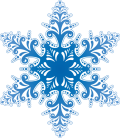 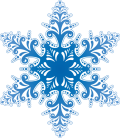 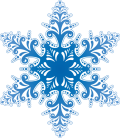 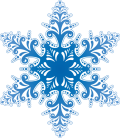 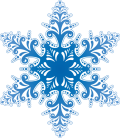 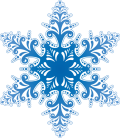 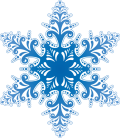 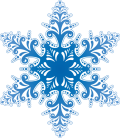 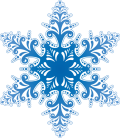 Слова для справок
длинная
ночь
ледяной
появилась
распушили
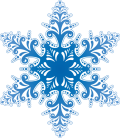 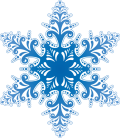 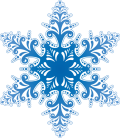 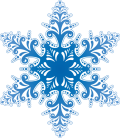 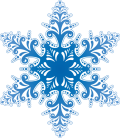 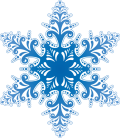 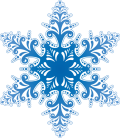 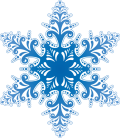 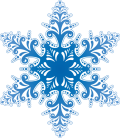 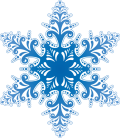 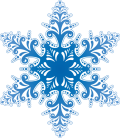 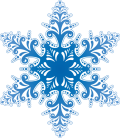 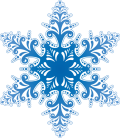 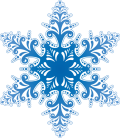 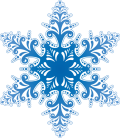 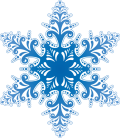 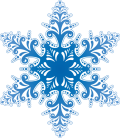 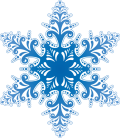 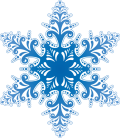 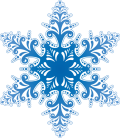 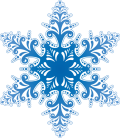 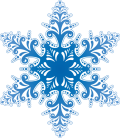 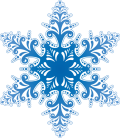 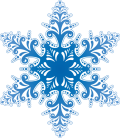 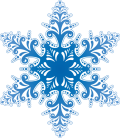 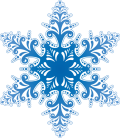 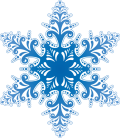 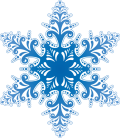 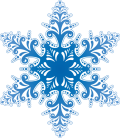 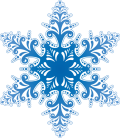 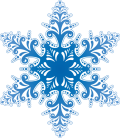 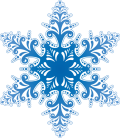 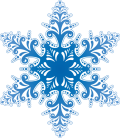 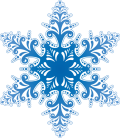 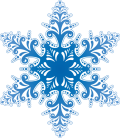 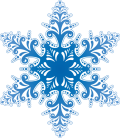 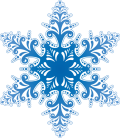 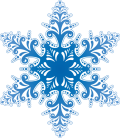 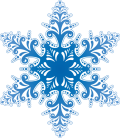 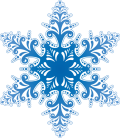 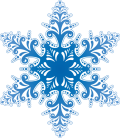 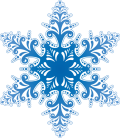 Использованные материалы
1. Картинки из интернета, находящиеся
в бесплатном пользовании.
2. Диктанты и изложения по русскому языку.
 1-4 класс./Узорова О.В., Нефедова Е.А.-М.:АСТ:
Астрель, 2006
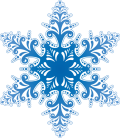 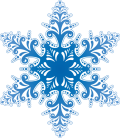 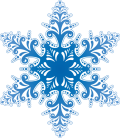 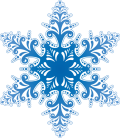 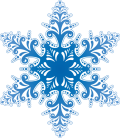 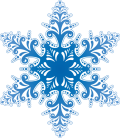 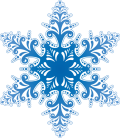 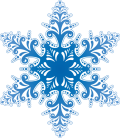 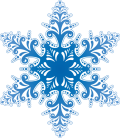 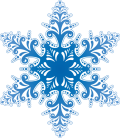 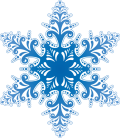 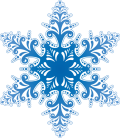 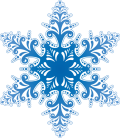 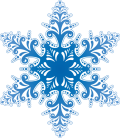 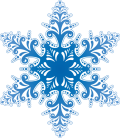 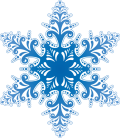 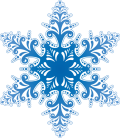 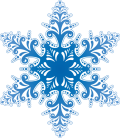 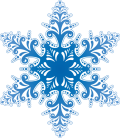 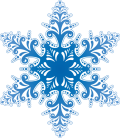 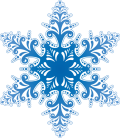